Prace wykończeniowe
Oczkowanie i kaszerowanie
Oczkarki – do czego służą?
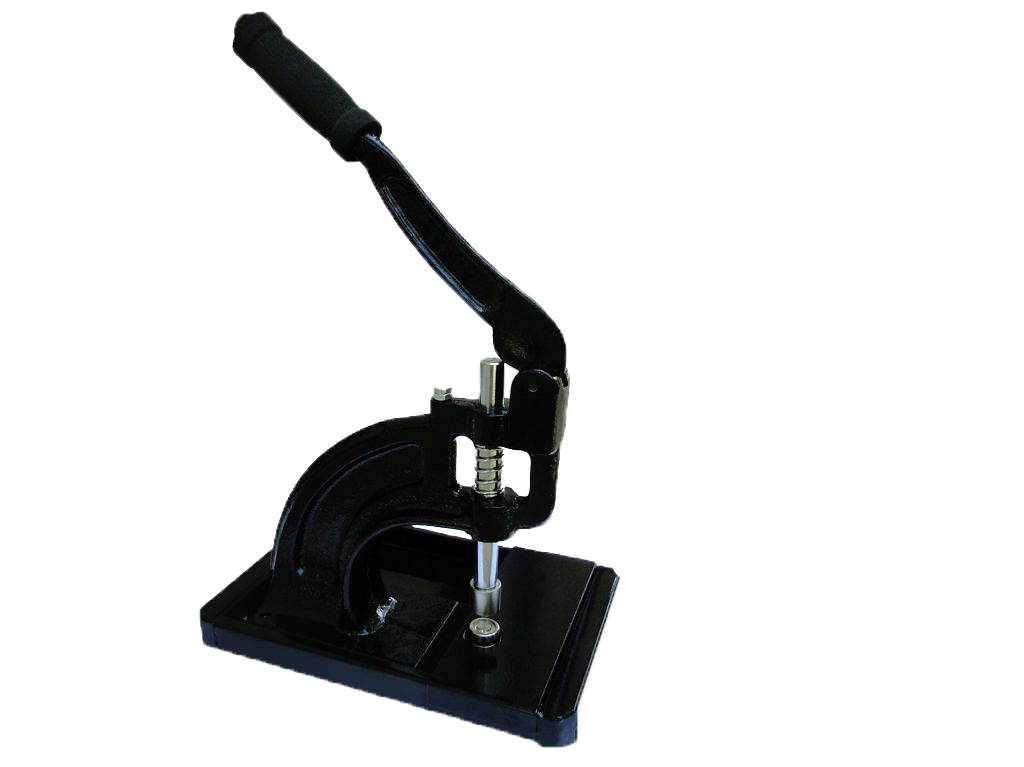 Oczkarki ręczne to specjalistyczne urządzenia do oczkowania banerów. Cechują się ciężką i solidną budową.
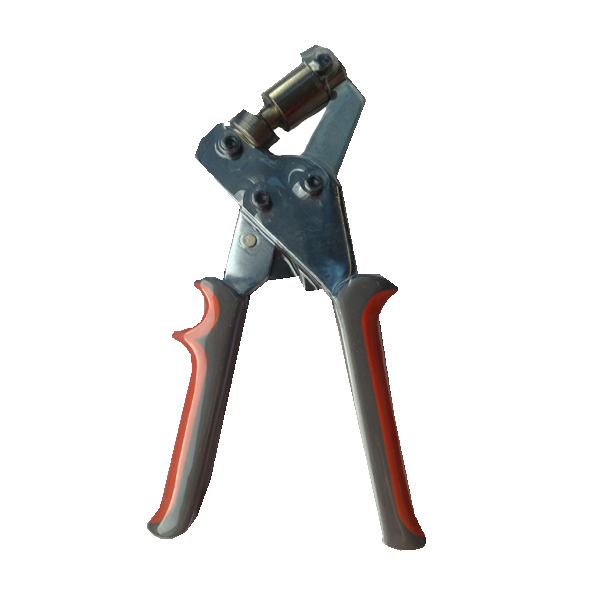 Oczkarki - rodzaje
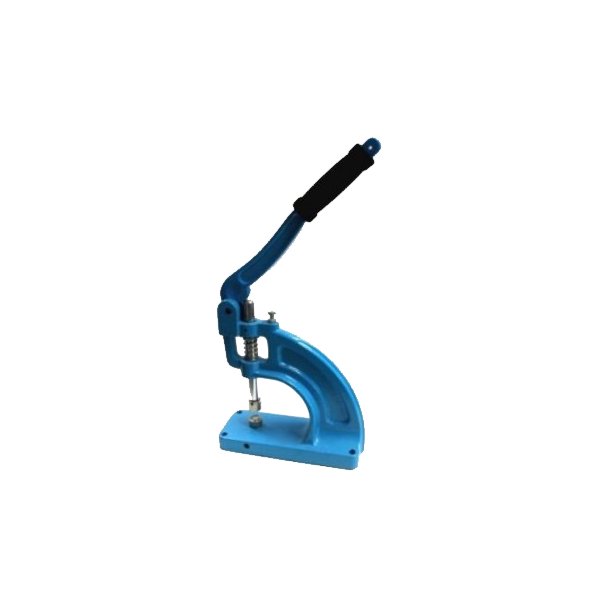 Sekator – oczkarka ręczna 
Oczkarka stojąca
Oczkarka automatyczna
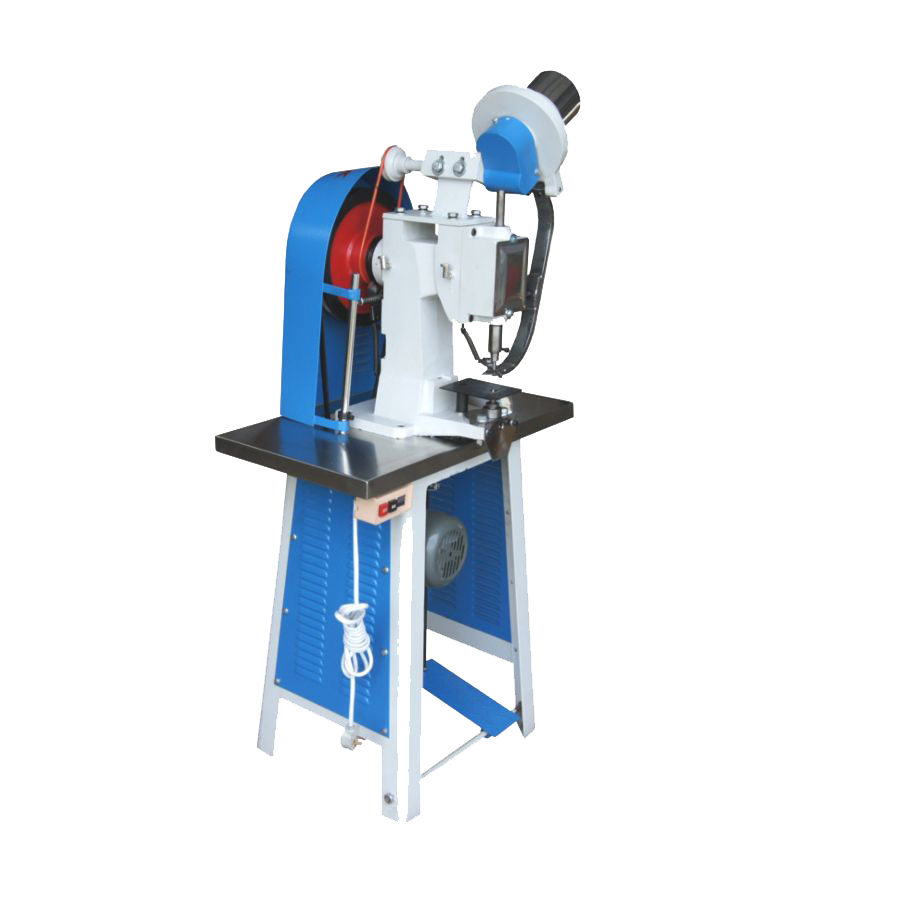 Oczkarki – kółka oczkarkowe
Kółka oczkarkowe występują w wielu rozmiarach (od 10 mm) oraz są wykonywane z różnych materiałów. Składają się z dwóch części, które łączy oczkarka.
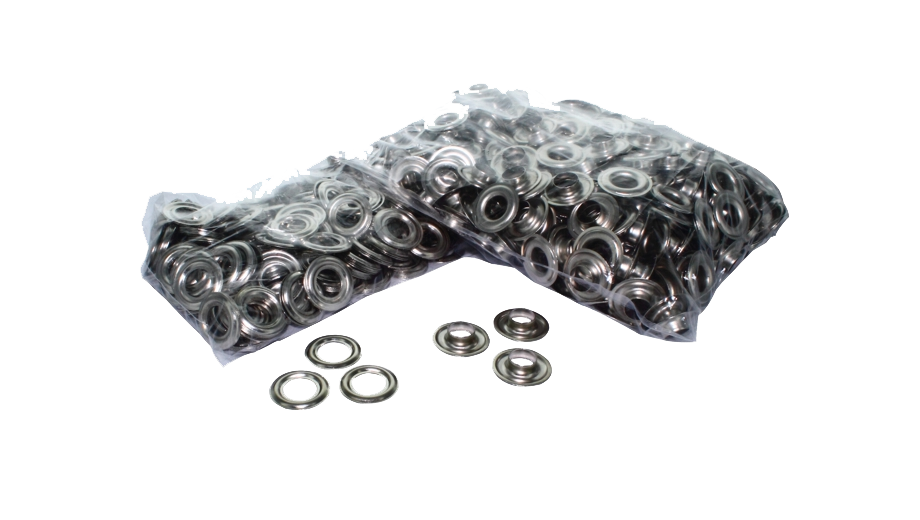 Oczkarki – rodzaje kółek oczkarkowych
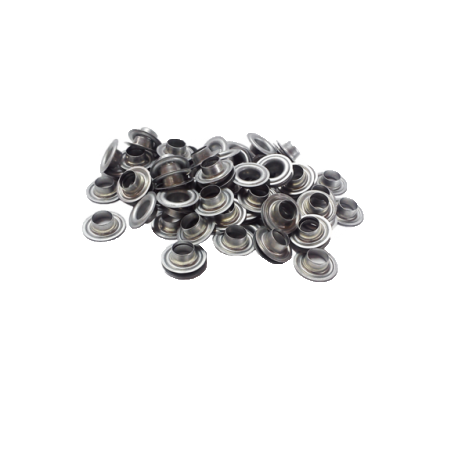 Oczka banerowe dzielą się m.in. na:
Plastikowe
Miedziane
Aluminiowe
Stalowe
Ocynkowane
Niklowane
Mogą także występować w kształtach innych, niż okrągłe.
Kaszerowanie – czym jest?
Kaszerowanie to proces uszlachetniania wyrobów papierniczych poprzez oklejanie cienkim papierem lub folią grubszego papieru, np. kartonu lub tektury w celach dekoracyjnych lub technologicznych, jak zwiększenie wytrzymałości.
Kaszerowanie - przykłady
Najczęściej kaszerowanie spotyka się na ozdobnych kartonach i opakowaniach.
Kaszerowanie - materiały
Do kaszerowania wykorzystuje się najczęściej zadrukowaną folię lub cienki papier, który nakleja się na wcześniej przygotowany do tego wyrób. Pozwala to uzyskać estetyczny efekt oraz zabezpieczyć opakowanie.
Kaszerowanie - proces
Koniec
Przygotowali:
 Alicja jackow,
 bartek klich, 
 Piotrek konieczny,
 emilia pawlik.